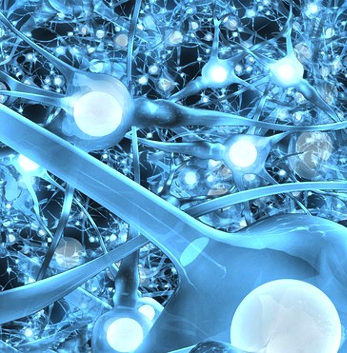 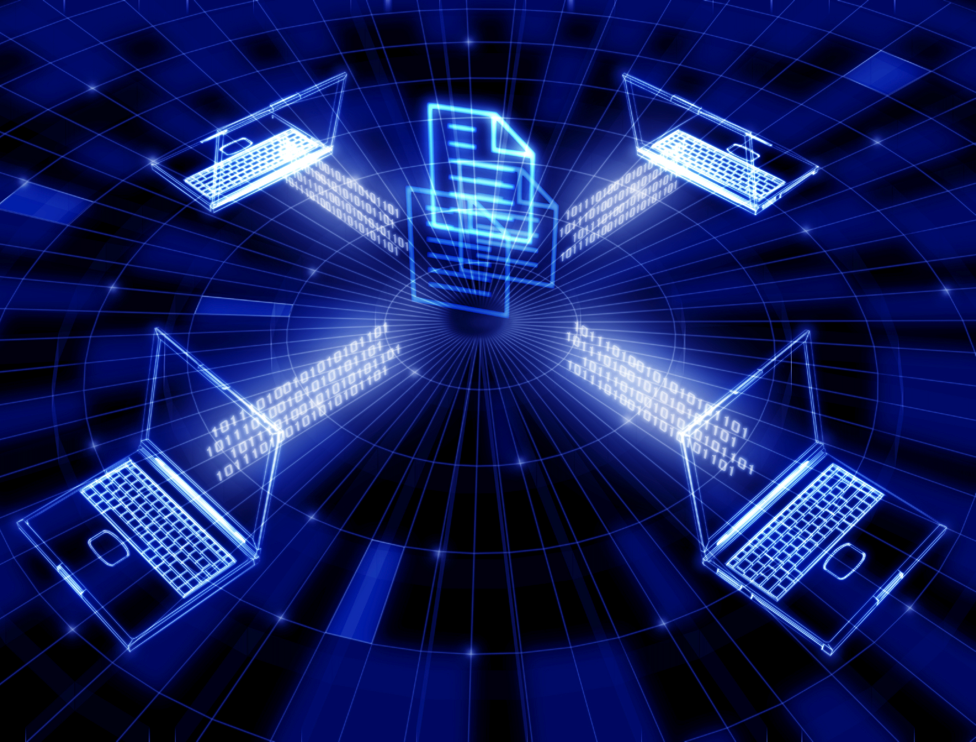 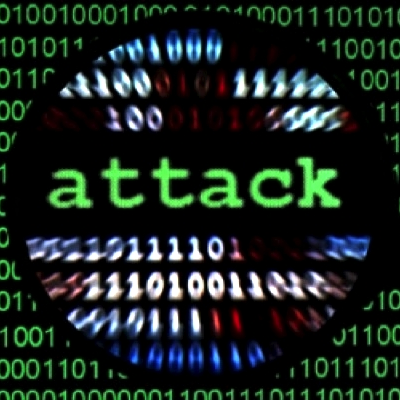 Network vulnerabilities
CS230: COMPUTER SYSTEMS SECURITY (Summer 2020)

Marco Canini
Lecture slides adapted from Upenn CSE331 by Steve Zdancewic and UC Berkeley CS161 by Vern PaxsonReproduced with permission – Certain slides judiciously adapted from Stanford  CS155 By Dan Boneh
[Speaker Notes: Image source: http://www.itproportal.com/]
2
Overview
Networking basics
Networking attacks
Eavesdropping, sniffing
Spoofing
Session Hijacking
DNS Cache poisoning
Denial of Service (DoS)
SYN flooding
Marco Canini, © 2020
Recall networking
Marco Canini, © 2020
3
4
DARPA Internet Design Goals
“to develop an effective technique for multiplexed utilization of existinginterconnected network” – D. Clark, The Design Philosophy of the DARPA Internet Protocols
Secondary goals:
Tolerate loss of networks or gateways
Support multiple types of communications service
Accommodate a variety of networks
Permit distributed management of its resources
Be cost effective
Permit host attachment with a low level of effort
Used resources must be accountable
Primarily designed for a benign and trustworthy environment
Marco Canini, © 2020
5
Layering
A result of abstraction in network design
Higher level services are implemented by using services at lower levels
Advantages
Decompose problems
Modular changes
7
6
5
4
3
2
1
Marco Canini, © 2020
6
Data Flow
process-to-process
Application
Application
host-to-host
Transport
Transport
Internet
Internet
Internet
Internet
Link
Link
Link
Link
Ethernet
Fiber
Ethernet
Marco Canini, © 2020
7
Horizontal View of a Single Packet
First bit transmitted
Link Layer Header
(Inter)Network Layer Header (IP)
Transport Layer Header
Application Data: structure depends on the application …
Marco Canini, © 2020
Vertical View of a Single Packet
Link Layer Header
First bit transmitted
(Inter)Network Layer Header (IP)
Transport Layer Header
Application Data: structure depends on the application
.
.
.
.
.
.
.
Marco Canini, © 2020
8
9
Recall IP
How does the router know where to forward a packet?
IP adopts a datagram approach
Every packet (datagram) contains the destination IP address
Packets can be sent at anywhere at any time
Best-effort delivery (unreliable)
Marco Canini, © 2020
10
Recall IP
Can you trust the contents?
Marco Canini, © 2020
11
Recall IP
Two IP addresses
Source IP address (32 bits)
Destination IP address (32 bits)
Destination address
Unique identifier/locator for the receiving host
Allows each node to make forwarding decisions
Source address
Unique identifier/locator for the sending host
Recipient can decide whether to accept packet
Enables recipient to send a reply back to source
Marco Canini, © 2020
12
IP: “Best Effort” Packet Delivery
Routers inspect destination address, locate “next hop” in forwarding table
Address = ~unique identifier/locator for the receiving host
Only provides a “I’ll give it a try ” delivery service:
Packets may be lost
Packets may be corrupted
Packets may be delivered out of order
IP network
Source
Destination
X
Marco Canini, © 2020
13
Recall UDP
Minimal message-oriented transport protocol
Provide no guarantees for message delivery
Port numbers to perform application demultiplexing
e.g., port 53 is DNS, port 2049 is NFS, port 138 is Netbios
Marco Canini, © 2020
14
Recall TCP
Reliable, in-order message delivery
Sequence numbers identify the order of the bytes sent
Ack number specify the sequence number of the next expected byte
Sliding window flow control to not overflow receiver
Marco Canini, © 2020
15
TCP Connection Establishment
3-way handshake: SYN ; SYN + ACK ; ACK
client
server
flags = (SYN)   seq=x
flags = (SYN,ACK)  seq=y ack=x+1
flags = (ACK)  seq=x+1  ack=y+1
Marco Canini, © 2020
16
TCP Connection Termination
initiator
receiver
flags = FIN
flags = ACK
flags = FIN
Each side of the connection terminates independently
A connection can be “half-open”, in which case one side has terminated, but the other has not
flags = ACK
Marco Canini, © 2020
17
Recall ARP (Address Resolution Protocol)
Problem:
Need mapping between IP addresses and hardware addresses
Solution: ARP
Every host maintains IP-HW address mapping table (cache)
Timeout associate with cached info (15 min)
Sender
Broadcasts “Who is IP address X?”
Broadcast message includes sender’s IP and HW addresses
Receivers
Any host with sender in cache “refreshes” timeout
Host with IP address X replies “IP X has HW address Y”
Target host adds sender (if not already in cache)
Marco Canini, © 2020
Network attacks
Marco Canini, © 2020
18
19
General Communication Security Goals: CIA
Confidentiality:
No one can read our data / communication unless we want them to
Integrity
No one can manipulate our data / processing / communication unless we want them to
Availability
We can access our data / conduct our processing / use our communication capabilities when we want to
Also: no additional traffic other than ours …
Marco Canini, © 2020
7
Application
Transport
4
(Inter)Network
3
Link
2
Physical
1
20
Layers 1 & 2: General Threats?
Framing and transmission of a collection of bits into individual messages sent across a single “subnetwork” (one physical technology)
Encoding bits to send them over a single physical link
   e.g. patterns of     voltage levels /     photon intensities /     RF modulation
Marco Canini, © 2020
21
Physical/Link-Layer Threats: Eavesdropping
Also termed sniffing
For subnets using broadcast technologies(e.g., WiFi, some types of Ethernet), get it for “free”
Each attached system’s NIC (Network Interface Card) can capture any communication on the subnet
Marco Canini, © 2020
22
Physical/Link-Layer Threats: Eavesdropping
Also termed sniffing
For subnets using broadcast technologies(e.g., WiFi, some types of Ethernet), get it for “free”
Each attached system’s NIC (= Network Interface Card) can capture any communication on the subnet
For any technology, routers (and internal “switches”) can look at / export traffic they forward
You can also “tap” a link
Insert a device to mirror physical signal
Marco Canini, © 2020
23
Sniffing Tools
Some handy tools for sniffing
tcpdump / windump (low-level ASCII printout)
Wireshark (GUI for displaying 800+ protocols)
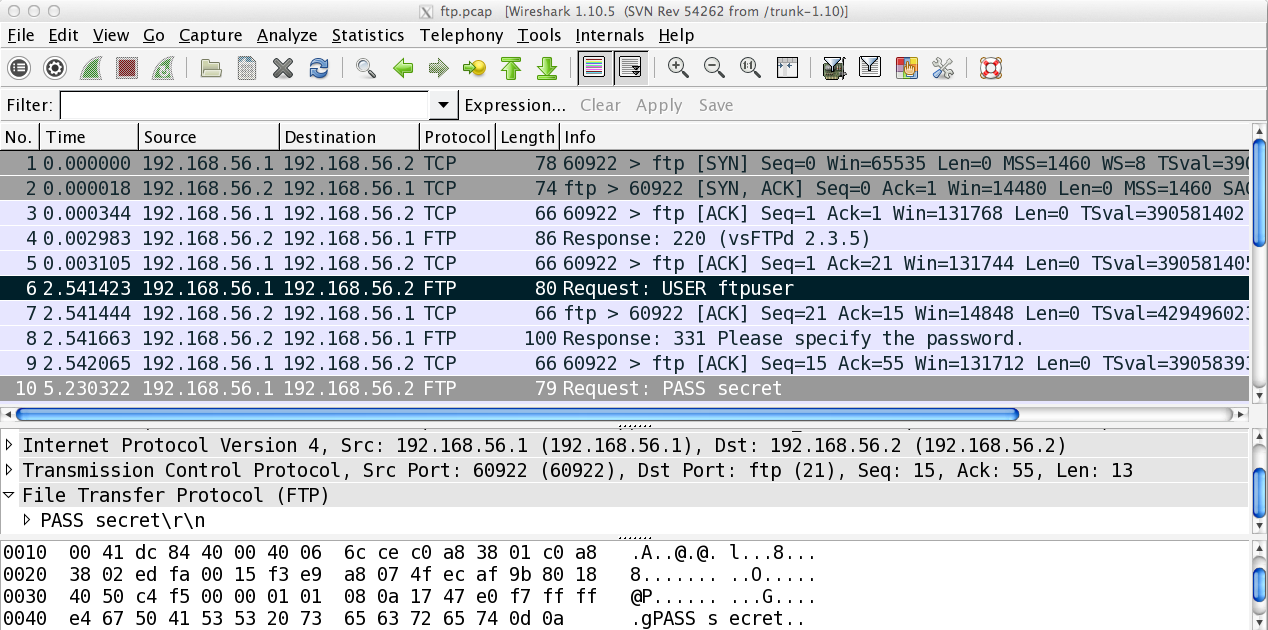 Marco Canini, © 2020
[Speaker Notes: Do a demo with an FTP server]
24
Physical/Link-Layer Threats: Disruption
With physical access to a subnetwork, attacker can
Overwhelm its signaling
E.g., jam WiFi’s RF
Send messages that violate the protocol’s rules
E.g., send messages > maximum allowed size, sever timing synchronization, ignore fairness rules
Routers & switches can simply “drop” traffic
There’s also the heavy-handed approach … cut the cable!
Marco Canini, © 2020
25
Physical/Link-Layer Threats: Spoofing
With physical access to a subnetwork, attacker can create any message they like
When with a bogus source address: spoofing
When using a typical computer, may require root/administrator to have full freedom
Particularly powerful when combined with eavesdropping
Because attacker can understand exact state of victim’s communication and craft their spoofed traffic to match it
Spoofing w/o eavesdropping = blind spoofing
Marco Canini, © 2020
26
ARP Spoofing
Recall: ARP maps between IP addresses and hardware addresses
ARP is very simple and insecure
client: who knows the Ethernet address of 1.2.3.4?
anybody: 1.2.3.4 has Ethernet address 01:02:03:04:05:06
It is easy to forge responses (even non-solicited) to redirect traffic!
Marco Canini, © 2020
[Speaker Notes: Draw the picture with the gateway.]
27
Spoofing Considerations
“On path” attackers can see victim’s traffic  spoofing is easy
“Off path” attackers can’t see victim’s traffic
They have to resort to blind spoofing
Often must guess/infer header values to succeed
We then care about work factor: how hard is this
But sometimes they can just brute force
E.g., 16-bit value: just try all 65,536 possibilities!
When we say an attacker “can spoof”, we usually mean “with reasonable chance of success”
Marco Canini, © 2020
7
Application
Transport
4
(Inter)Network
3
Link
2
Physical
1
28
Layer 3: General Threats?
Bridges multiple “subnets” to provide end-to-end internet connectivity between nodes
Marco Canini, © 2020
4-bit
Header
Length
8-bit
Type of Service
(TOS)
4-bit
Version
16-bit Total Length (Bytes)
3-bit
Flags
13-bit Fragment Offset
16-bit Identification
8-bit Time to 
Live (TTL)
8-bit Protocol
16-bit Header Checksum
32-bit Source IP Address
32-bit Destination IP Address
Payload
29
Network-Layer (IP) Threats
Can set arbitrary source address
“Spoofing” – receiver has no idea who you are
Could be blind, or could be coupled with sniffing
Note: many attacks require two-way communication
So successful off-path/blind spoofing might not suffice
Can set arbitrary destination address
Enables “scanning” – brute force searching for hosts
Can send like crazy (flooding)
IP has no general mechanism for tracking overuse
IP has no general mechanism for tracking consent
Very hard to tell where a spoofed flood comes from!
If attacker can manipulate routing, can bring traffic to themselves for eavesdropping (viewed as hard)
Marco Canini, © 2020
30
IP Spoofing Example
Internet
Real IP: 1.1.1.1
Attacker
Router
Source (spoofed): 3.3.3.3Destination: 2.2.2.2
Spoofed Host
Victim
IP: 3.3.3.3
IP: 2.2.2.2
Marco Canini, © 2020
31
IP Spoofing
The response to a forged message is sent to the forged source address
Spoofing mainly used when an attacker does not care about response
The LAN is a special case as the attacker can observe the response
Easy to use with protocols based on UDP
Spoofing a TCP connection is more difficult
Recall 3-way handshake: SYN ; SYN + ACK ; ACK
Marco Canini, © 2020
Source port
Destination port
Sequence number
Acknowledgment
Advertised window
HdrLen
0
Flags
7
Application
Checksum
Urgent pointer
Transport
4
Options (variable)
(Inter)Network
3
Data
Link
2
Physical
1
32
Layer 4: General Threats?
End-to-end communication between processes
  (TCP, UDP)
Marco Canini, © 2020
Source port
Destination port
Sequence number
Acknowledgment
Advertised window
HdrLen
0
Flags
7
Application
Checksum
Urgent pointer
Transport
4
Options (variable)
(Inter)Network
3
Data
Link
2
Physical
1
33
Layer 4: General Threats?
These plus IP addresses define a given connection
Marco Canini, © 2020
Source port
Destination port
Sequence number
Acknowledgment
Advertised window
HdrLen
0
Flags
7
Application
Checksum
Urgent pointer
Transport
4
Options (variable)
(Inter)Network
3
Data
Link
2
Physical
1
34
Layer 4: General Threats?
Defines where this packet fits within the sender’s bytestream
Marco Canini, © 2020
SrcA=1.2.1.2, SrcP=3344,DstA=9.8.7.6, DstP=80, SYN, Seq = x
SrcA=9.8.7.6, SrcP=80,DstA=1.2.1.2, DstP=3344, SYN+ACK, Seq = y, Ack = x+1
SrcA=1.2.1.2, SrcP=3344,DstA=9.8.7.6, DstP=80, ACK, Ack = y+1
SrcA=1.2.1.2, SrcP=3344, DstA=9.8.7.6, DstP=80,
ACK, Seq=x+1, Ack = y+1, Data=“GET /login.html”
SrcA=9.8.7.6, SrcP=80, DstA=1.2.1.2, DstP=3344,ACK, Seq = y+1, Ack = x+16, Data=“200 OK … <html> …”
35
TCP Conn. Setup & Data Exchange
Client (initiator)IP address 1.2.1.2, port 3344
ServerIP address 9.8.7.6, port 80
Marco Canini, © 2020
36
TCP Threat: Disruption
Normally, TCP finishes (“closes”) a connection by each side sending a FIN control message
Reliably delivered, since other side must ack
But: if a TCP endpoint finds unable to continue (process dies; info from other “peer” is inconsistent), it abruptly terminates by sending a RST control message
Unilateral
Takes effect immediately (no ack needed)
Only accepted by peer if has correct sequence number
Marco Canini, © 2020
Source port
Destination port
Sequence number
Acknowledgment
Advertised window
HdrLen
0
Flags
Checksum
Urgent pointer
Options (variable)
Data
37
Marco Canini, © 2020
Source port
Destination port
Sequence number
Acknowledgment
Advertised window
HdrLen
0
Checksum
Urgent pointer
Options (variable)
Data
38
RST
Marco Canini, © 2020
RST
39
Abrupt Termination
X
B
ACK
SYN ACK
SYN
ACK
Data
A
time
A sends a TCP packet with RESET (RST) flag to B
E.g., because app. process on A crashed
(Could instead be that B sends a RST to A)
Assuming that the sequence numbers in the RST fit with what B expects, That’s It:
B’s user-level process receives: ECONNRESET
No further communication on connection is possible
Marco Canini, © 2020
40
TCP Threat: Disruption
Normally, TCP finishes (“closes”) a connection by each side sending a FIN control message
Reliably delivered, since other side must ack
But: if a TCP endpoint finds unable to continue (process dies; info from other “peer” is inconsistent), it abruptly terminates by sending a RST control message
Unilateral
Takes effect immediately (no ack needed)
Only accepted by peer if has correct sequence number
So: if attacker knows ports & sequence numbers, can disrupt any TCP connection
Marco Canini, © 2020
SrcA=9.8.7.6, SrcP=80,DstA=1.2.1.2, DstP=3344,RST, Seq = y+1, Ack = x+16
SrcA=1.2.1.2, SrcP=3344, DstA=9.8.7.6, DstP=80,
ACK, Seq=x+1, Ack = y+1, Data=“GET /login.html”
41
TCP RST Injection
Client (initiator)IP address 1.2.1.2, port 3344
ServerIP address 9.8.7.6, port 80
...
AttackerIP address 6.6.6.6, port N/A
Client dutifully removes connection
Marco Canini, © 2020
SrcA=9.8.7.6, SrcP=80,DstA=1.2.1.2, DstP=3344,RST, Seq = y+1, Ack = x+16
SrcA=1.2.1.2, SrcP=3344, DstA=9.8.7.6, DstP=80,
ACK, Seq=x+1, Ack = y+1, Data=“GET /login.html”
Client rejects since no active connection
SrcA=9.8.7.6, SrcP=80, DstA=1.2.1.2, DstP=3344,ACK, Seq = y+1, Ack = x+16, Data=“200 OK … <html> …”
X
42
TCP RST Injection
Client (initiator)IP address 1.2.1.2, port 3344
ServerIP address 9.8.7.6, port 80
...
AttackerIP address 6.6.6.6, port N/A
Marco Canini, © 2020
43
Example DoS:  RST Injection
Attacker sends a RST packet to an open socket at s
If correct SNS then connection will close   ⇒  DoS
Naively, success prob. is  1/232   (32-bit seq. #’s).
… but, many systems allow for a large window of acceptable seq. #.     Much higher success probability.
Attacker can flood with RST packets until one works

Most effective against long lived connections
E.g. BGP
Marco Canini, © 2020
Nasty Data2
Nasty Data
44
TCP Threat: Data Injection
B
ACK
SYN ACK
SYN
ACK
Data
A
time
What about inserting data rather than disrupting a connection?
Again, all that’s required is attacker knows correct ports, seq. numbers
Receiver B is not any wiser!
Termed TCP connection hijacking (or “session hijacking”)
A general means to take over an already-established connection!
We are toast if an attacker can see our TCP traffic!
Because then they immediately know the port & sequence numbers
Marco Canini, © 2020
SrcA=9.8.7.6, SrcP=80,DstA=1.2.1.2, DstP=3344,ACK, Seq = y+1, Ack = x+16
Data=“200 OK … <poison> …”
SrcA=1.2.1.2, SrcP=3344, DstA=9.8.7.6, DstP=80,
ACK, Seq=x+1, Ack = y+1, Data=“GET /login.html”
45
TCP Data Injection
Client (initiator)IP address 1.2.1.2, port 3344
ServerIP address 9.8.7.6, port 80
...
AttackerIP address 6.6.6.6, port N/A
Client dutifully processes as server’s response
Marco Canini, © 2020
SrcA=9.8.7.6, SrcP=80,DstA=1.2.1.2, DstP=3344,ACK, Seq = y+1, Ack = x+16
Data=“200 OK … <poison> …”
SrcA=1.2.1.2, SrcP=3344, DstA=9.8.7.6, DstP=80,
ACK, Seq=x+1, Ack = y+1, Data=“GET /login.html”
SrcA=9.8.7.6, SrcP=80, DstA=1.2.1.2, DstP=3344,ACK, Seq = y+1, Ack = x+16, Data=“200 OK … <html> …”
46
TCP Data Injection
Client (initiator)IP address 1.2.1.2, port 3344
ServerIP address 9.8.7.6, port 80
...
AttackerIP address 6.6.6.6, port N/A
Client ignores since already processed that part of bytestream
Marco Canini, © 2020
47
TCP Threat: Blind Spoofing
Is it possible for an attacker to inject into a TCP connection even if they can’t see our traffic?
YES: if somehow they can infer or guess the port and sequence numbers
Let’s look at a simpler related attack where the goal of the attacker is to create a fake connection, rather than inject into a real one
Why?
Perhaps to leverage a server’s trust of a given client as identified by its IP address
Perhaps to frame a given client so the attacker’s actions during the connections can’t be traced back to the attacker
Marco Canini, © 2020
SrcA=9.8.7.6, SrcP=80,DstA=1.2.1.2, DstP=5566, SYN+ACK, Seq = y, Ack = z+1
48
Spoofing an Entire TCP Connection
Alleged Client (not actual)IP address 1.2.1.2, port N/A
ServerIP address 9.8.7.6, port 80
Blind Attacker
SrcA=1.2.1.2, SrcP=5566, DstA=9.8.7.6, DstP=80, SYN, Seq = z
Attacker’s goal:
SrcA=1.2.1.2, SrcP=5566, DstA=9.8.7.6, DstP=80, ACK, Seq = z+1, ACK = y+1
SrcA=1.2.1.2, SrcP=5566, DstA=9.8.7.6, DstP=80, ACK, Seq = z+1, ACK = y+1, Data = “GET /transfer-money.html”
Marco Canini, © 2020
SrcA=9.8.7.6, SrcP=80,DstA=1.2.1.2, DstP=5566, SYN+ACK, Seq = y, Ack = z+1
49
Spoofing an Entire TCP Connection
Alleged Client (not actual)IP address 1.2.1.2, port N/A
ServerIP address 9.8.7.6, port 80
Blind Attacker
SrcA=1.2.1.2, SrcP=5566, DstA=9.8.7.6, DstP=80, SYN, Seq = z
Small Note #1: if client receives this, will be confused  send a RST back to server …
… So attacker may need to hurry!
Marco Canini, © 2020
SrcA=9.8.7.6, SrcP=80,DstA=1.2.1.2, DstP=5566, SYN+ACK, Seq = y, Ack = z+1
50
Spoofing an Entire TCP Connection
Alleged Client (not actual)IP address 1.2.1.2, port N/A
ServerIP address 9.8.7.6, port 80
Blind Attacker
SrcA=1.2.1.2, SrcP=5566, DstA=9.8.7.6, DstP=80, SYN, Seq = z
Big Note #2: attacker doesn’t get to see this packet!
Marco Canini, © 2020
SrcA=9.8.7.6, SrcP=80,DstA=1.2.1.2, DstP=5566, SYN+ACK, Seq = y, Ack = z+1
51
Spoofing an Entire TCP Connection
Alleged Client (not actual)IP address 1.2.1.2, port N/A
ServerIP address 9.8.7.6, port 80
Blind Attacker
SrcA=1.2.1.2, SrcP=5566, DstA=9.8.7.6, DstP=80, SYN, Seq = z
So how can the attacker figure out what value of y to use for their ACK?
SrcA=1.2.1.2, SrcP=5566, DstA=9.8.7.6, DstP=80, ACK, Seq = z+1, ACK = y+1
SrcA=1.2.1.2, SrcP=5566, DstA=9.8.7.6, DstP=80, ACK, Seq = z+1, ACK = y+1, Data = “GET /transfer-money.html”
Marco Canini, © 2020
SYN
SYN+ACK
ACK
Data
Data
Hmm, any way for the attacker to know this?
52
Recall: Establishing TCP Connection
B
A
Each host tells itsInitial Sequence Number (ISN) to the other host

(Spec says to pick based on local clock)
How Do We Fix This?
Sure - make a non-spoofed connection first, and see what server used for ISN y then!
Use a (Pseudo)-Random ISN
Marco Canini, © 2020
53
Summary of TCP Security Issues
An attacker who can observe your TCP connection can manipulate it:
Forcefully terminate by forging a RST packet
Inject (spoof) data into either direction by forging data packets
Works because they can include in their spoofed traffic the correct sequence numbers (both directions) and TCP ports
Remains a major threat today though injection largely mitigated by SSL
Marco Canini, © 2020
54
Summary of TCP Security Issues
An attacker who can observe your TCP connection can manipulate it:
Forcefully terminate by forging a RST packet
Inject (spoof) data into either direction by forging data packets
Works because they can include in their spoofed traffic the correct sequence numbers (both directions) and TCP ports
Remains a major threat today though injection largely mitigated by SSL
An attacker who can predict the ISN chosen by a server can “blind spoof” a connection to the server
Makes it appear that host ABC has connected, and has sent data of the attacker’s choosing, when in fact it hasn’t
Undermines any security based on trusting ABC’s IP address
Allows attacker to “frame” ABC or otherwise avoid detection
Fixed (mostly) today by choosing random ISNs
Marco Canini, © 2020
55
Threats to Comm. Security Goals
Attacks can subvert each type of goal
Confidentiality: eavesdropping / theft of information
Especially easy when attacker controls a machine close to victim (e.g. WiFi routers)
Integrity: altering data, manipulating execution (e.g., code injection)
TCP state easily obtained by eavesdropping
Availability: denial-of-service

Attackers can also combine different types of attacks towards an overarching goal
E.g. use eavesdropping (confidentiality) to construct a spoofing attack (integrity) that tells a server to drop an important connection (denial-of-service)
Marco Canini, © 2020
Mapping Names to Addresses
Domain Name System (DNS)
Hierarchical name space divided into sub-trees (“zones”)
Zones distributed over collection of DNS name servers
Hierarchy of DNS servers
Root (hardwired into other servers)
Top-level domain (TLD) servers
“Authoritative” DNS servers (e.g. for kaust.edu.sa)
Marco Canini, © 2020
56
Mapping Names to Addresses
Domain Name System (DNS)
Hierarchical name space divided into zones
Zones distributed over collection of DNS name servers
Hierarchy of DNS servers
Root (hardwired into other servers)
Top-level domain (TLD) servers
“Authoritative” DNS servers (e.g. for kaust.edu.sa)
Performing the translations
Each computer configured to contact a resolver
Marco Canini, © 2020
57
58
DNS Lookup Example
root & TLD edu 
DNS server
www.cs.stanford.edu
www.cs.stanford.edu
NS stanford.edu
stanford.edu 
DNS server
Local DNS resolver
NS cs.stanford.edu
Client
A www=IPaddr
cs.stanford.edu
DNS server
DNS record types (partial list):
 	-  NS:	name server   (points to other server)
	-  A:	address record   (contains IP address)
	-  MX:	address in charge of handling email
	-  TXT:	generic text    (e.g. used to distribute site public keys)
Marco Canini, © 2020
# Additional RRs
# Authority RRs
# Answer RRs
Identification
# Questions
16 bits
16 bits
Flags
59
DNS Protocol
DNS protocol: query and reply messages,both with same message format
(Mainly uses UDP transport rather than TCP)
Message header:
Identification: 16 bit # for query, reply to query uses same #
Replies can include “Authority” (name server responsible for answer) and “Additional” (info client is likely to look up soon anyway)
Replies have a Time To Live (in seconds) for caching
Questions
(variable # of resource records)
Answers
(variable # of resource records)
Authority
(variable # of resource records)
Additional information
(variable # of resource records)
Marco Canini, © 2020
60
Basic DNS Vulnerabilities
Users/hosts trust the host-address mapping provided by DNS:
Used as basis for many security policies:
		Browser same origin policy,     URL address bar

Obvious problems 
Interception of requests or compromise of DNS servers can result in incorrect or malicious responses
e.g.:   malicious access point in a cafe
Solution – authenticated requests/responses
Provided by DNSsec     …    but few use DNSsec
Marco Canini, © 2020
61
DNS cache poisoning  (a la Kaminsky’08)
Victim machine visits attacker’s web site,  downloads Javascript
a.bank.com
QID=x1
Query:
  a.bank.com
user
browser
local
DNS
resolver
ns.bank.com
IPaddr
256 responses:
Random QID  y1, y2, …
NS  bank.com=ns.bank.com
A ns.bank.com=attackerIP
attacker wins if  j:  x1 = yj
   response is cached and   attacker owns bank.com
attacker
See https://vimeo.com/17247507
Marco Canini, © 2020
62
Defenses
Increase Query ID size.    How?
Changing DNS would be hard, fields are what they are
Randomize client source port, instead of 1 UDP port
Now attack takes several hours
Microsoft's updated DNS server is said to preallocate 2,500 UDP ports
216 + 211 = 227 = 134 million
Ask every DNS query twice:
Attacker has to guess Query ID correctly twice (32 bits)
… but can DNS system handle the additional load?
Marco Canini, © 2020
Denial of Service
Marco Canini, © 2020
63
64
Denial of Service (DoS)
An attempt to make a machine or network resource unavailable to its intended users, either temporarily or indefinitely
Many methods of attack exist, classifiable as:
Consumption of computation resources (e.g. CPU, memory, bandwidth)
Disruption of configuration (e.g. routing information)
Disruption of state information (e.g. sending TCP RST packets)
Disruption of physical components
Obstructing communication media between the victim and its users
DoS attacks typically involve forged IP addresses
Marco Canini, © 2020
65
Historical example
Ping of death (PoD)
One of the earliest denial of service attack
Up to 1997, affected Unix, Linux, Mac, Windows, printers, and routers
Attack based on sending a malformed ICMP packet
Send a ping larger than the maximum IPv4 packet size (65,535 bytes) could crash a target
Exploit fragmentation (problem has nothing to do with ICMP)
When packet is reassembled, a buffer overflow can occur, which often causes a system crash
Marco Canini, © 2020
[Speaker Notes: The IP packet is fragmented, and the bug is during the reconstruction of the packet once all the fragments are received.]
66
SYN Flooding
Send a large number TCP/SYN packets
Recall 3-way handshake: SYN ; SYN + ACK ; ACK
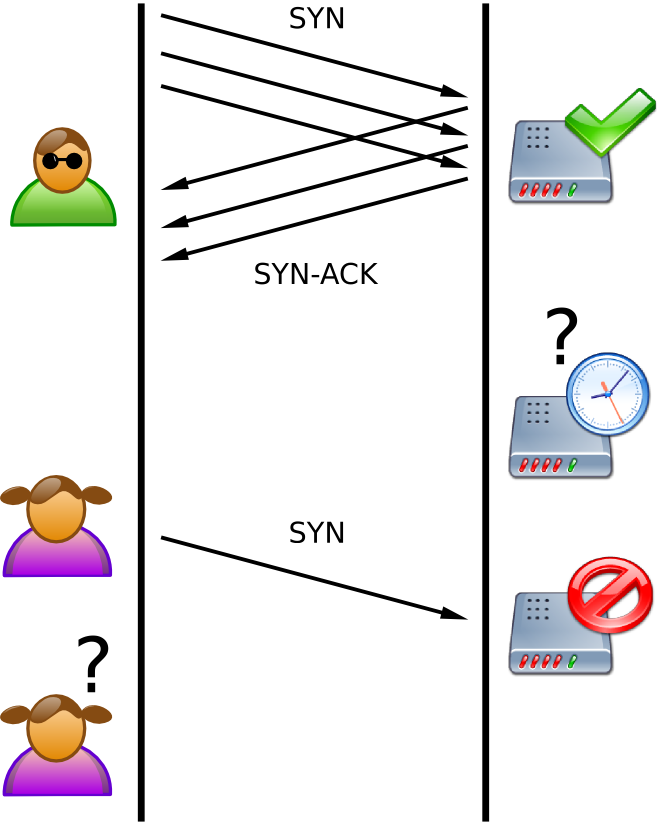 Source: Wikipedia
Marco Canini, © 2020
67
SYN Flooding
On receiving the SYN packet, the server allocates necessary memory for the connection and enters it in a queue of half open connections
Once the queue overflows, the server cannot accept any new connection
The attacker can forge the source address of his SYN packets to remain anonymous
Recent versions of operating systems (Windows, Unix, Linux) are protected against such attacks
Marco Canini, © 2020
68
Protections Against SYN Flooding
Increase the size of the queue
simply push problem forward
Reduce timeout while server is waiting for an ACK
risk deny service to legitimate but slow clients
Drop the oldest SYN in the queue
Filtering
if an IP address doesn’t send an ACK, then drop the subsequent SYN packet coming from this IP
…
Marco Canini, © 2020
[Speaker Notes: Increase the queue size put forward the problem. Moreover, increasing the queue size consumes memory.
The shorter timeouts can also be a source for trouble. While 25 seconds appears to be a safe value (if it takes more than 25 seconds to exchange one pair of packets, maybe you should try again later), people coming from dial-up connected systems might be excluded. If a smaller value, such as ten seconds, is chosen, you will very likely be excluding sites connected via PPP, SLIP and modems. 
Filtering on IP addresses: if an IP address does not send an ACK, then drop the subsequent SYN request coming from this address.]
69
SYN Cache: Protections Against SYN Flooding
Allocate minimal state on the server, reply with SYN + ACK and complete the connection creation once the ACK is received
Host compute a hash based on some secret bits, IP addresses and transport ports that determines the location in a global hash table where the incomplete connection information is stored
Still must be prepared to overflow
Marco Canini, © 2020
70
SYN Cookies: Protections Against SYN Flooding
Once the connection queue is almost filled up, the server uses SYN cookies
Upon reception of a SYN:
The server sends a SYN + ACK containing a SYN cookie
The server erases the SYN entry
Upon reception of an ACK:
The server checks whether it contains a valid cookie
If so this highly likely means that the client has already sent a SYN and so it is an honest client
Marco Canini, © 2020
71
SYN Cookie Content
SYN cookies are specific Initial Sequence Numbers:
t is a counter incremented every 64 s modulo 32
m is the Maximum Segment Size encoded on 3 bits
s is the result of a cryptographic hash function computed on t and the IP address and port number of the server and client
Marco Canini, © 2020
[Speaker Notes: “In order to initiate a TCP connection, the client sends a TCP SYN packet to the server. In response, the server sends a TCP SYN+ACK packet back to the client. One of the values in this packet is a sequence number, which is used by the TCP protocol to reassemble the data stream. According to the TCP specification, that first sequence number sent by an endpoint can be any value as decided by that endpoint. SYN Cookies are initial sequence numbers that are carefully constructed according to the following rules:
let t = A counter incremented every 64 seconds 
let m = The maximum segment size (MSS) value that the server would have stored in the SYN queue entry 
let s = The result of a cryptographic secret function computed over the server IP address and port number, the client IP address and port number, and the value t. The returned value "s " must be a 24-bit value. 
The initial TCP sequence number, i.e. the SYN Cookie, is computed as follows:
First 5 bits: t mod 32 
Next 3 bits: an encoded value representing m 
Final 24 bits: s 
(Note: since m must be encoded using 3 bits, the server is restricted to sending up to 8 unique values for m when SYN Cookies are in use.)
When a client sends back a TCP ACK packet to the server in response to the server's SYN+ACK packet, the client MUST (according to the TCP spec) use n+1 in the packet's Acknowledgement number, where n is the initial sequence number sent by the server. The server then subtracts 1 from the acknowledgement number to reveal the SYN Cookie sent to the client.
The server then performs the following operations.
Checks the value t against the current time to see if the connection is expired. 
Recomputes s to determine whether this is, indeed, a valid SYN Cookie. 
Decodes the value m from the 3-bit encoding in the SYN Cookie, which it then can use to reconstruct the SYN queue entry. 
From this point forward, the connection proceeds as normal.” (Source: Wikipedia)

MSS is the Maximum Segment Size. Since m is encoded on 3 bits, a table containing the most common MSS is stored by the server and m is an index in this table.]
72
SYN Cookie Check
Upon reception of an ACK, the server carries out the following operations:
Check that the received value t is valid with respect to the current time
Otherwise, this means the connection is expired
Recompute s to check its validity
Decode the value m, which allows the server to reconstruct the SYN queue entry
Marco Canini, © 2020
[Speaker Notes: “In order to initiate a TCP connection, the client sends a TCP SYN packet to the server. In response, the server sends a TCP SYN+ACK packet back to the client. One of the values in this packet is a sequence number, which is used by the TCP protocol to reassemble the data stream. According to the TCP specification, that first sequence number sent by an endpoint can be any value as decided by that endpoint. SYN Cookies are initial sequence numbers that are carefully constructed according to the following rules:
let t = A counter incremented every 64 seconds 
let m = The maximum segment size (MSS) value that the server would have stored in the SYN queue entry 
let s = The result of a cryptographic secret function computed over the server IP address and port number, the client IP address and port number, and the value t. The returned value "s " must be a 24-bit value. 
The initial TCP sequence number, i.e. the SYN Cookie, is computed as follows:
First 5 bits: t mod 32 
Next 3 bits: an encoded value representing m 
Final 24 bits: s 
(Note: since m must be encoded using 3 bits, the server is restricted to sending up to 8 unique values for m when SYN Cookies are in use.)
When a client sends back a TCP ACK packet to the server in response to the server's SYN+ACK packet, the client MUST (according to the TCP spec) use n+1 in the packet's Acknowledgement number, where n is the initial sequence number sent by the server. The server then subtracts 1 from the acknowledgement number to reveal the SYN Cookie sent to the client.
The server then performs the following operations.
Checks the value t against the current time to see if the connection is expired. 
Recomputes s to determine whether this is, indeed, a valid SYN Cookie. 
Decodes the value m from the 3-bit encoding in the SYN Cookie, which it then can use to reconstruct the SYN queue entry. 
From this point forward, the connection proceeds as normal.” (Source: Wikipedia)

MSS is the Maximum Segment Size. Since m is encoded on 3 bits, a table containing the most common MSS is stored by the server and m is an index in this table.]